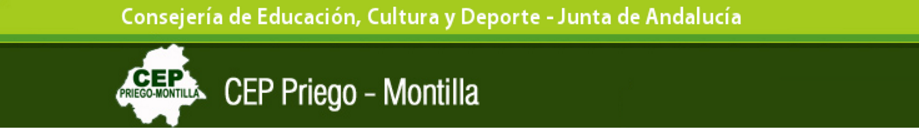 La Evaluación.
Mónica Roldán Écija
@monroe14940
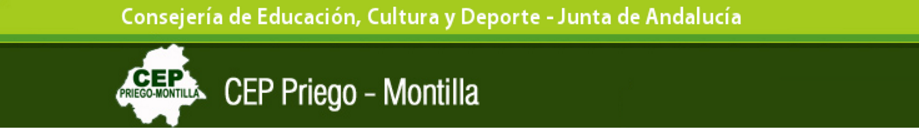 Los criterios generales para elaborar las Programaciones Didácticas de cada una de las áreas
Seleccionar y concretar los contenidos curriculares e Indicadores de Evaluación
Procedimientos y Criterios de Evaluación  y promoción del alumnado
Modifica-ciones en el Proyecto Educativo de centro
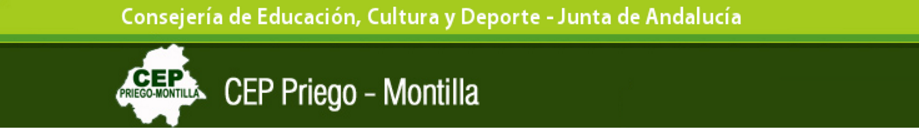 1. Criterios de evaluación e indicadores
4. Criterios de calificación e instrumentos
5. Participación del alumnado y sus padres
2. Perfil de Área
3. Perfil de competencia
Referentes a tener en cuenta sobre EVALUACIÓN en el PROYECTO EDUCATIVO
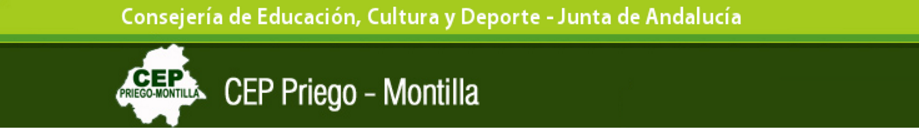 Para cada Indicador
Técnicas e instrumentos
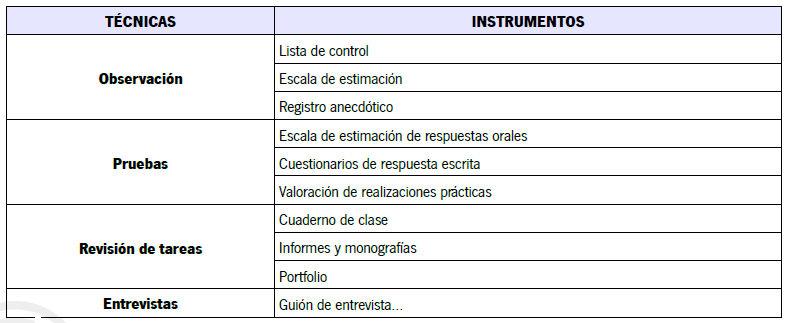 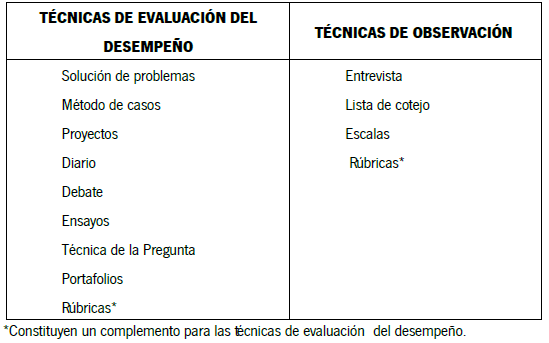 Los criterios generales para elaborar las programaciones didácticas de cada una de las áreas
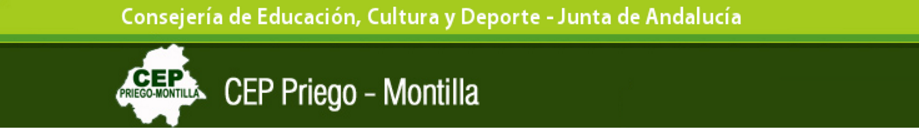 1. Criterios de evaluación e indicadores
Recordamos lo visto hasta el momento
Nivel de desarrollo de las Competencias Clave
Coordinar y concretar los contenidos curriculares
Procedimiento y criterios de evaluación  y promoción del alumnado
5. Participación del alumnado y sus padres
2. Perfil de Área
3. Perfil de competencia
4. Criterios de calificación e instrumentos
Los referentes que tenemos que tener presentes en la evaluación en el proyecto educativo
Modificaciones en el Proyecto Educativo de centro
Inicial
Medio
Avanzado
Teniendo presente las distintas técnicas e instrumentos de evaluación
Los instrumentos de evaluación se utilizan para la recogida de información y datos.  Son múltiples y variados.
Las técnicas de evaluación suponen el desempeño de los procedimientos. Las técnicas utilizan los instrumentos y se adecuan al procedimiento.
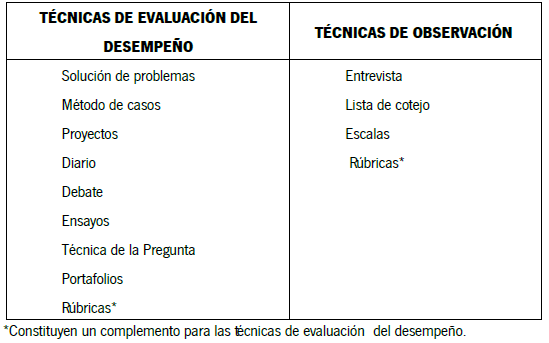 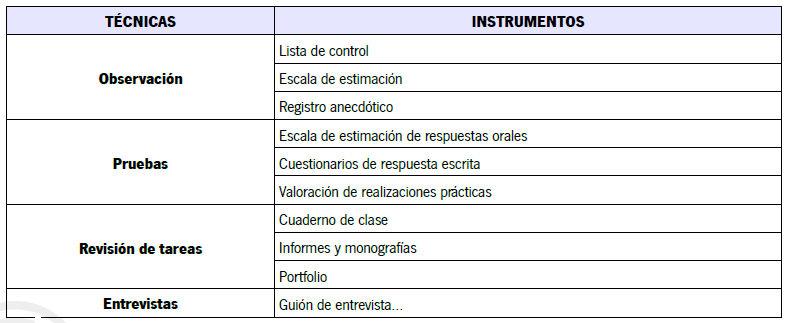